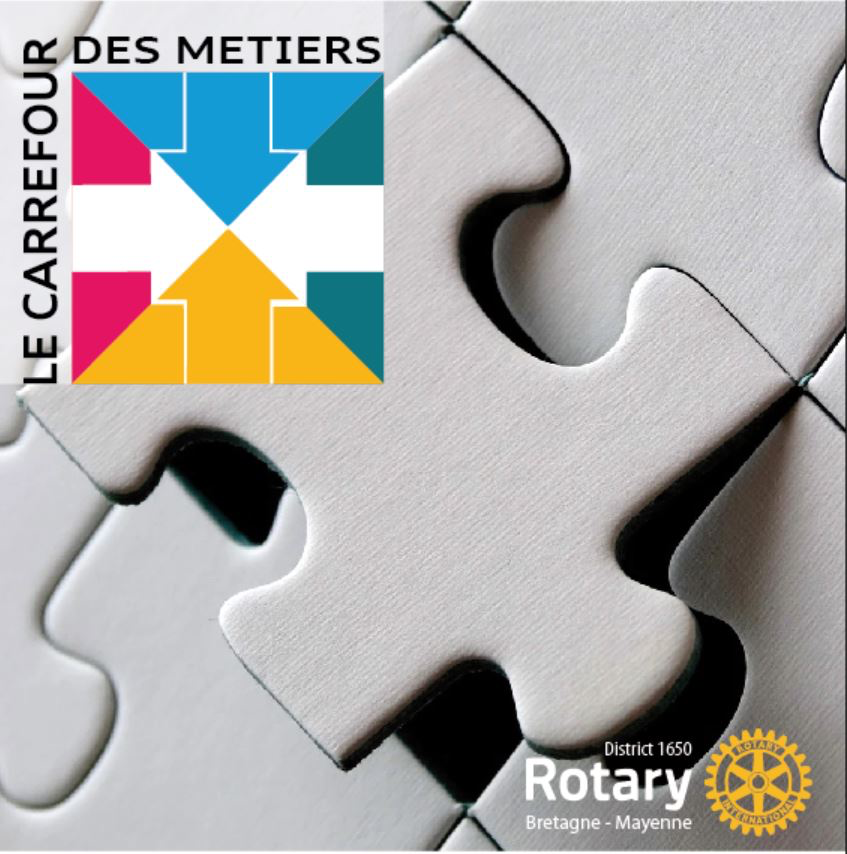 Guy Le Bras
guylebras@gmail.com 
 +33 67 675 37 71
Pourquoi un Carrefour des métiers ?
Des jeunes un peu perdus
Des métiers en tension
Un salon virtuel pour les mettre en relation
Des Rotariens souhaitant agir

Tous les ingrédients
d’une action rotarienne !
Les jeunes
15-18 ans
Lycée, BTS, Centre de Formation des Apprentis…
Loin des forums pour étudiants des grandes villes
Connaissent mal les métiers qui recrutent tout près

L’idée :
Ils ont accès à un ordinateur
Un salon virtuel les amusera
Les métiers en tension…et il y en a d’autres
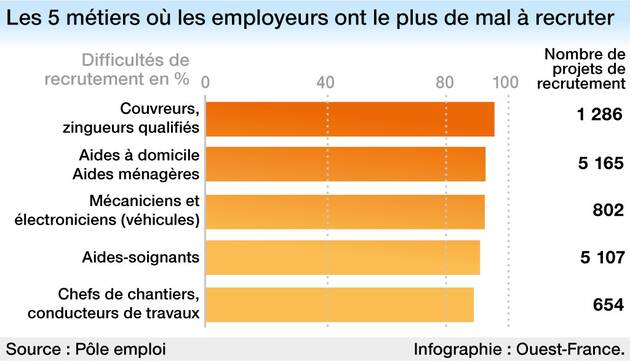 Publié le 06/04/2022
[Speaker Notes: https://www.ouest-france.fr/economie/emploi/en-bretagne-38-des-entreprises-veulent-recruter-en-2022-voici-les-emplois-les-plus-recherches-6493b768-b4e5-11ec-af07-9a1e7d385411#:~:text=Couvreur%2C%20aide%20%C3%A0%20domicile%2C%20m%C3%A9canicien,recrutement%20sont%20les%20plus%20nombreuses.&text=ARCHIVES%20MARC%20OLLIVIER.-,Couvreur%20et%20couvreur%20zingueur%20sont%20les%20m%C3%A9tiers%20les%20plus%20en,de%20l'emploi%20en%20Bretagne.]
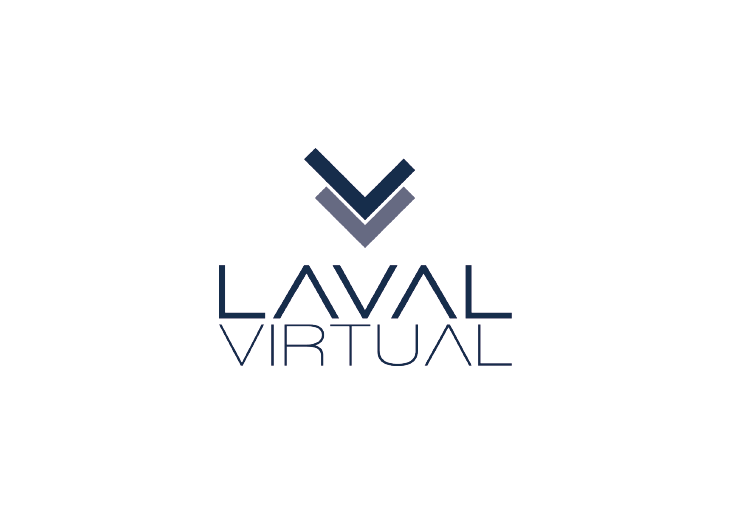 L’outil : Laval Virtual
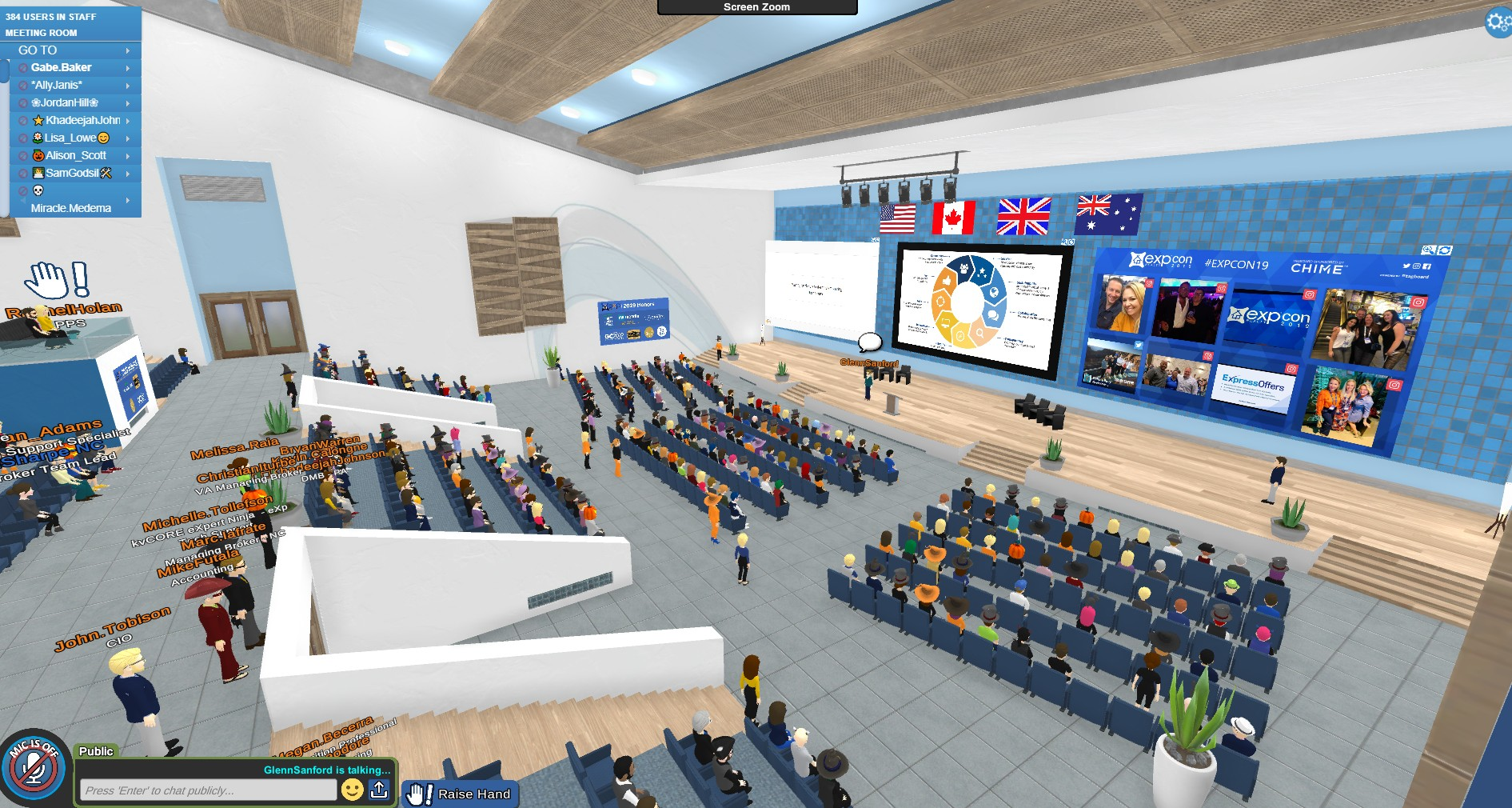 Quand, comment ?
Mi-octobre 2022
Un samedi matin de 10h à 12h
Présentation en amphi
36 salles disponibles
Pour présenter le métier de votre choix
Dans chaque salle, 
Tout le monde a son avatar, créé à l’avance
Le professionnel discute avec les jeunes 
Vidéos à la demande
Les Rotary Clubs
Réaliser une Action Professionnelle concrète
Trouver un métier à présenter
Par un Rotarien ou un non-Rotarien
Toucher les jeunes dans les lycées
Flyers, rencontrer les proviseurs…
En profiter pour se faire connaître 
RYLA, échanges…
Le soutien du District
Une équipe de volontaires dans le District
Rejoignez Guy !
Financé par le District
Gratuit pour les Clubs, gratuit pour les jeunes
On vous donne une salle 
et on vous explique comment faire
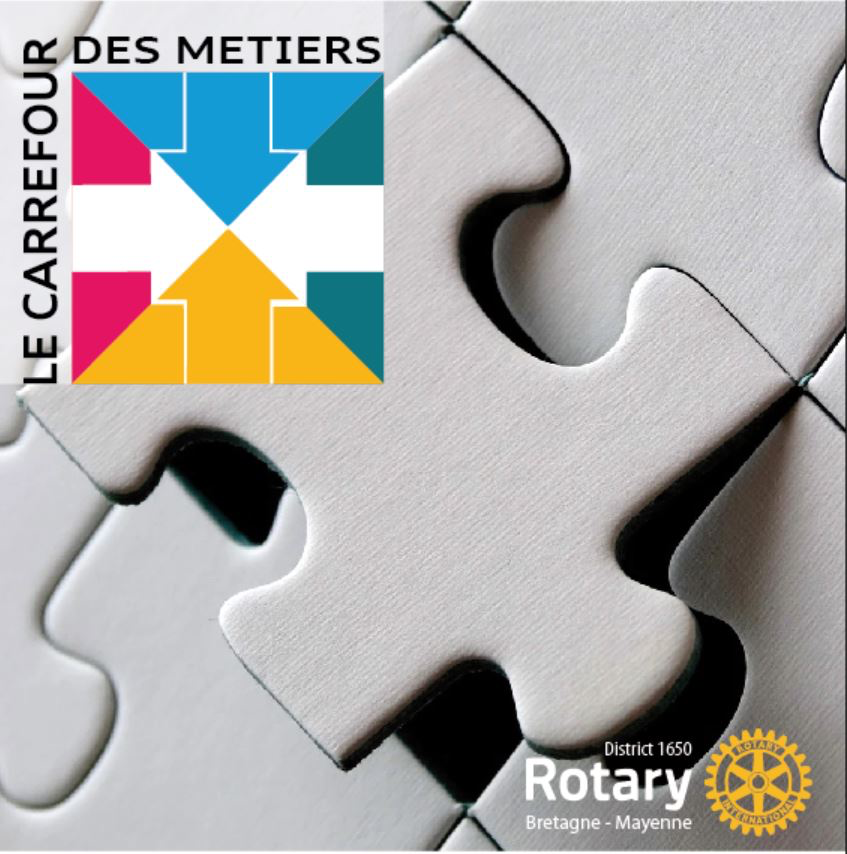 Guy Le Bras
guylebras@gmail.com 
 +33 67 675 37 71